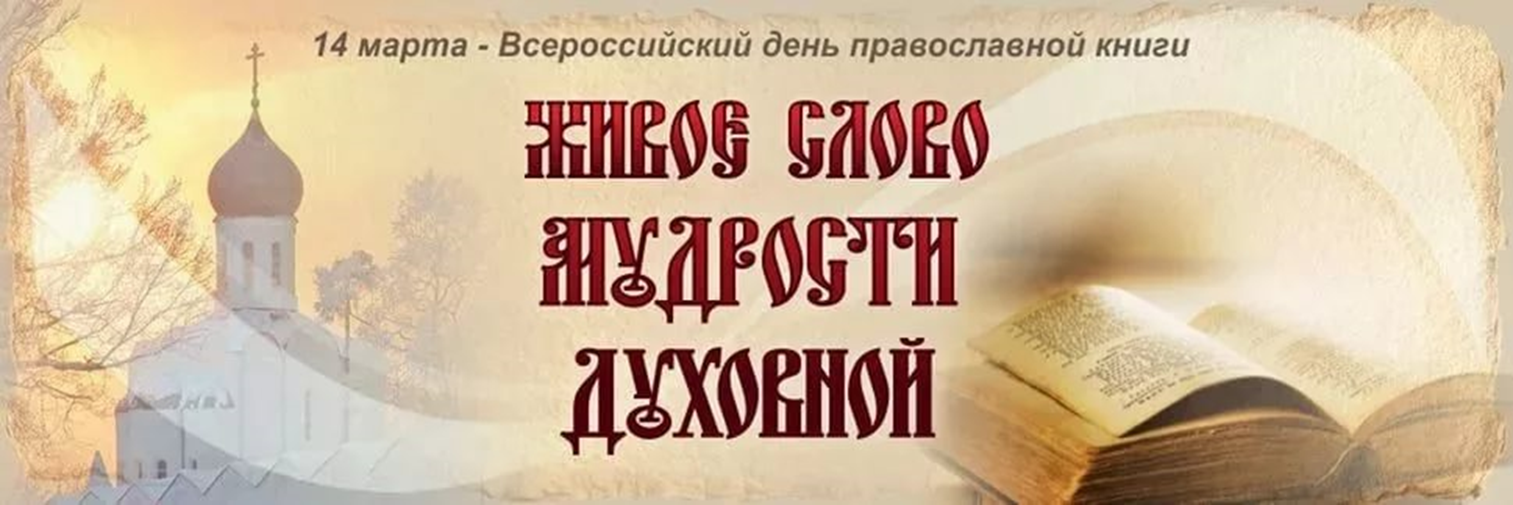 Первая книга «Апостол – 14 марта 1564 года»
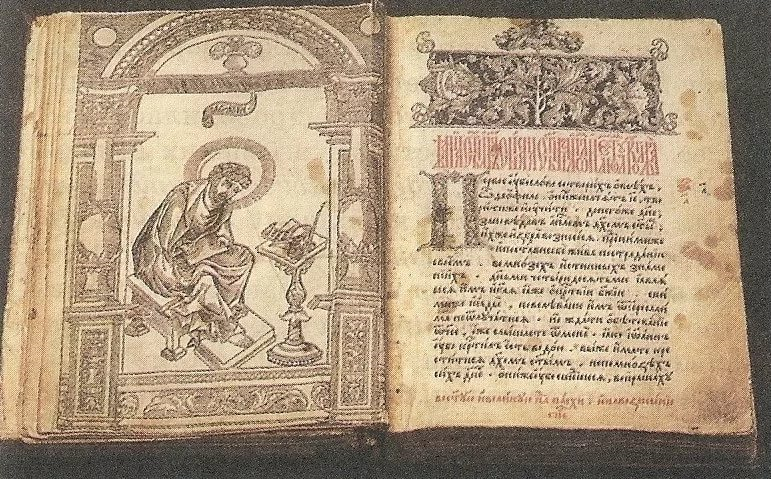 «Не хлебом единым будет жить человек, но всяким словом Божиим» (Лк. 4, 4).
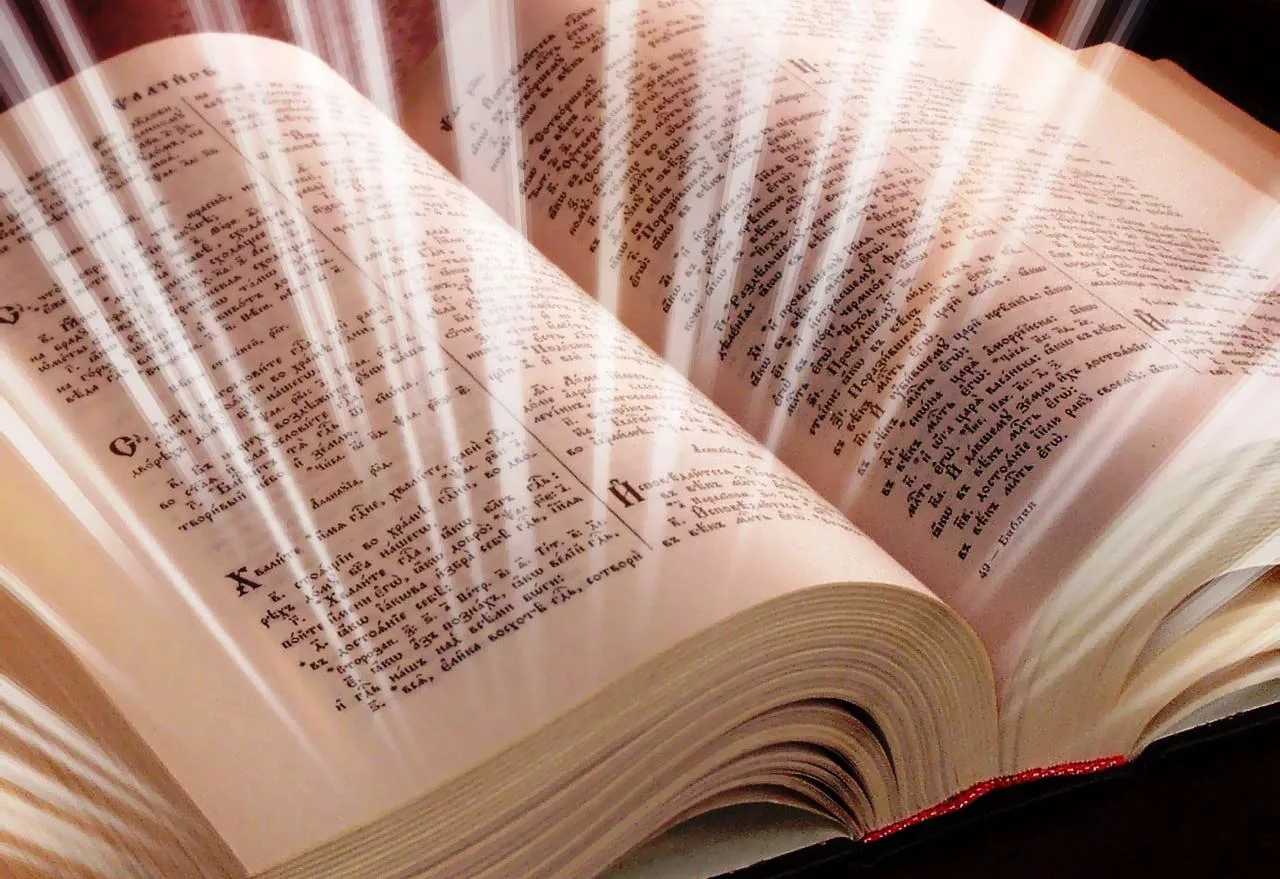 Богослужебные книги были написаны только на древнееврейском, греческом и латинском языках
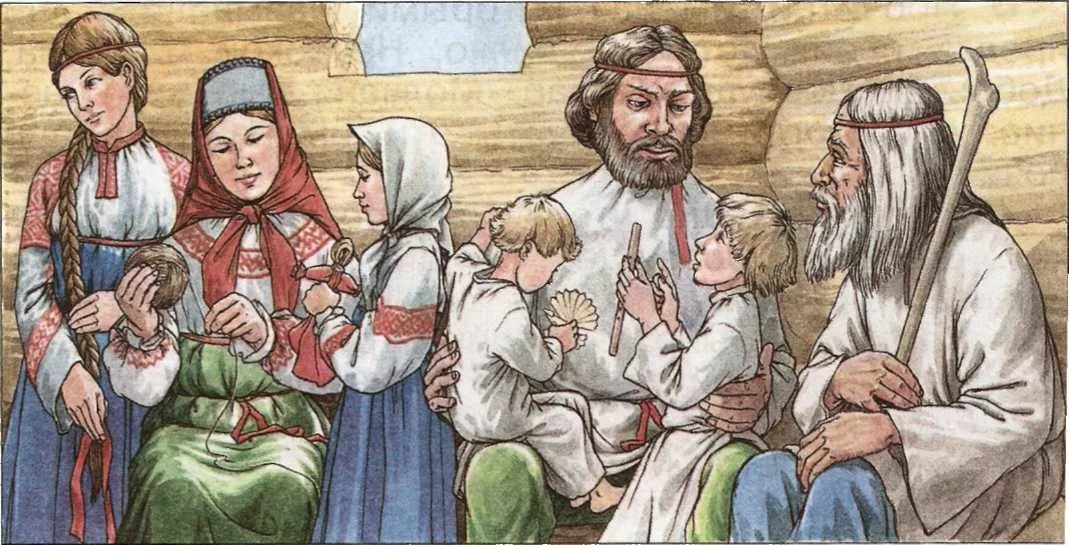 Святые равноапостольные Кирилл и Мефодий
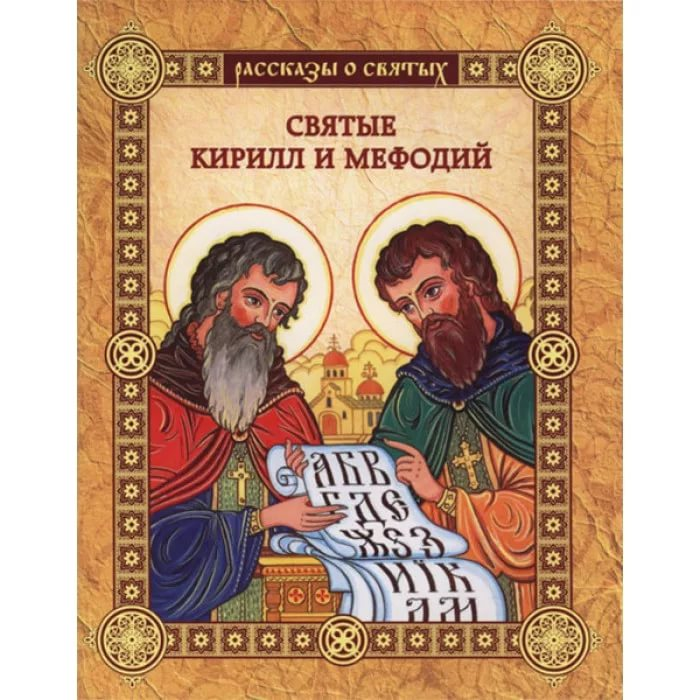 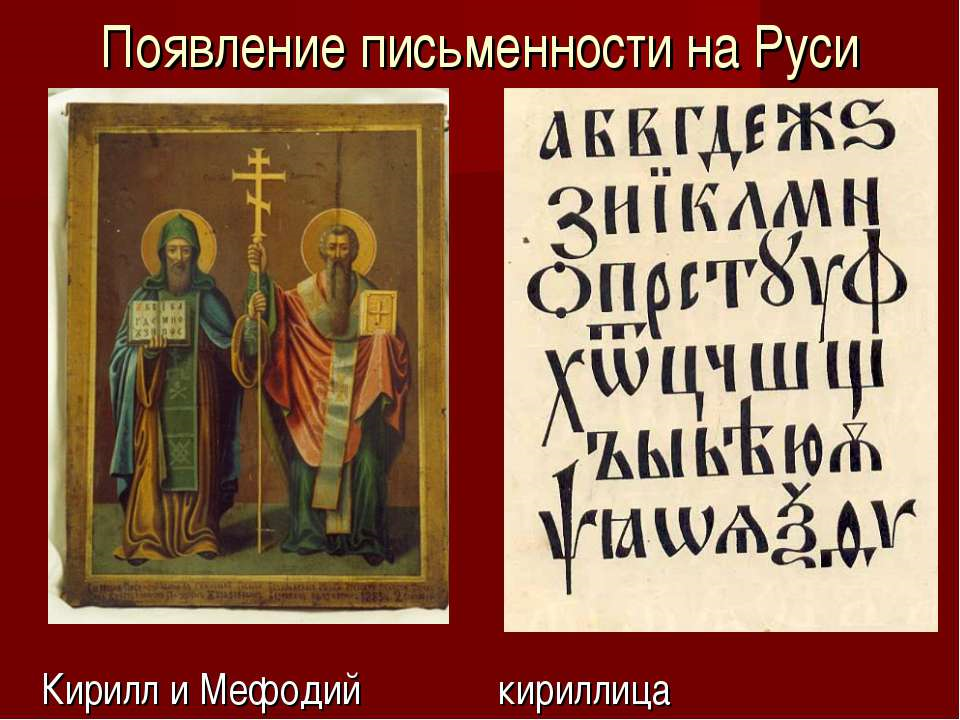 Первые славянские книги были рукописными. Создавали их в тиши святых обителей монахи.
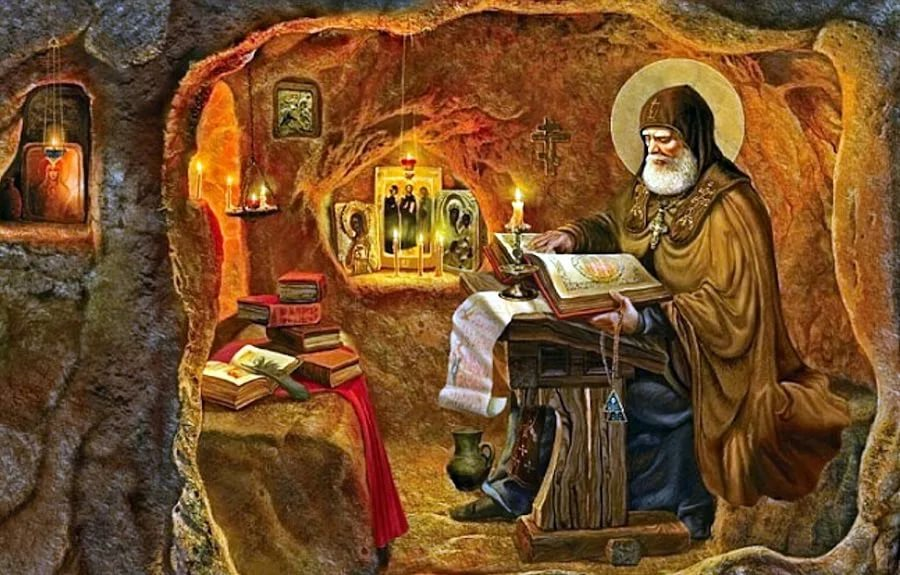 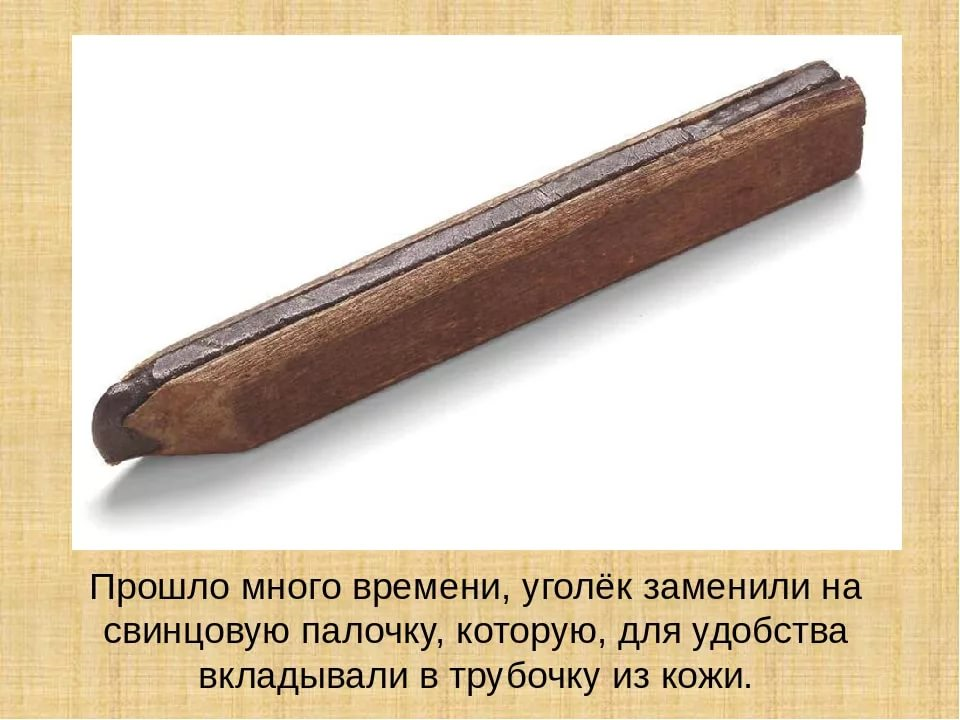 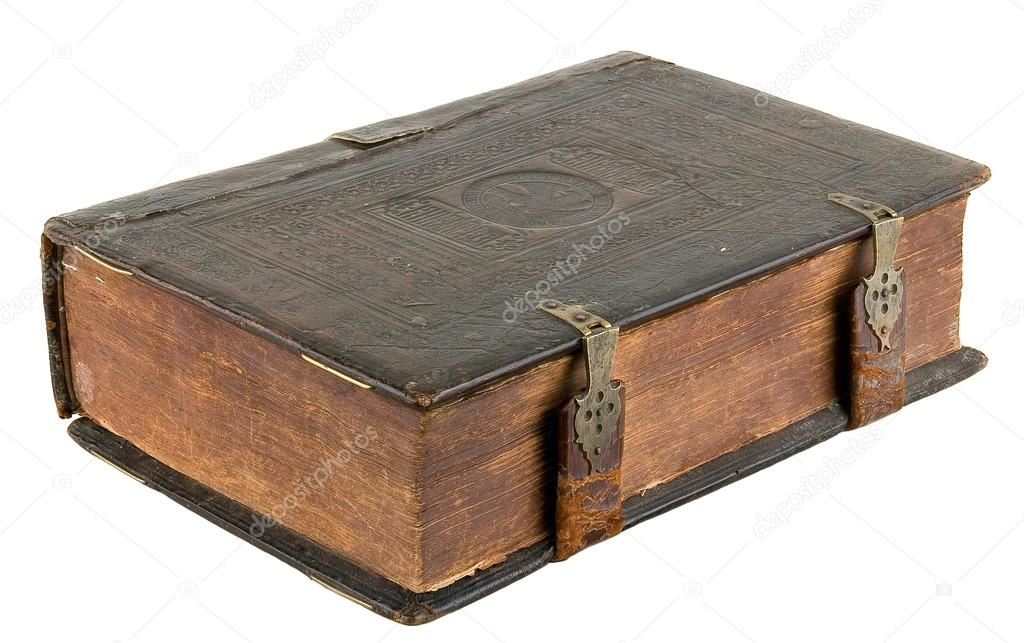 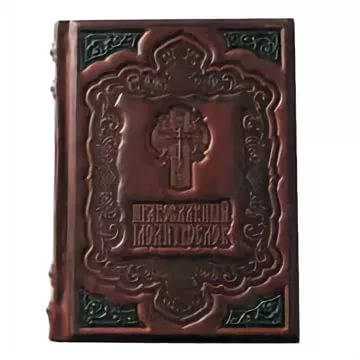 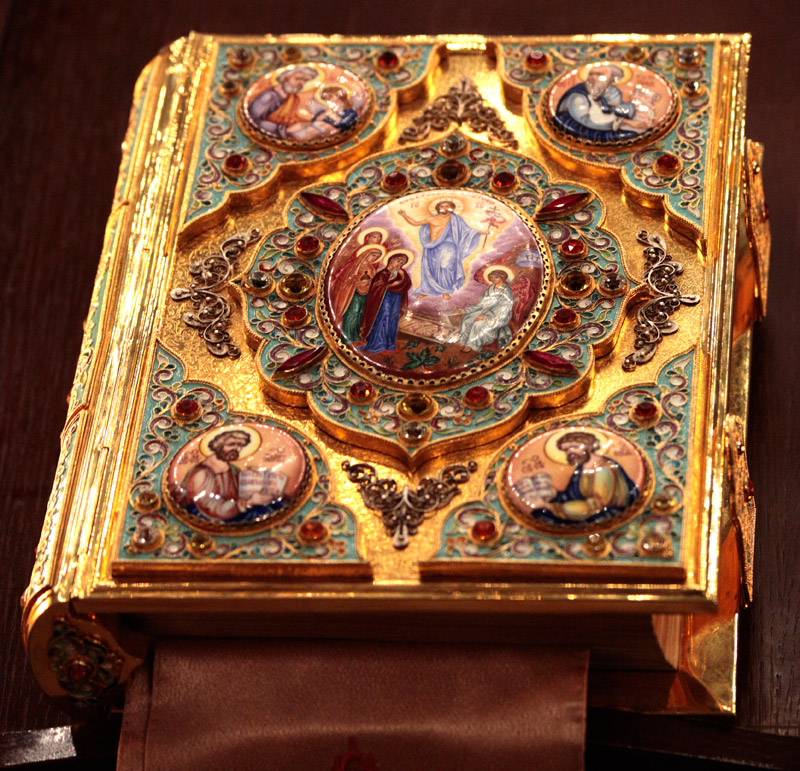 Первый печатный станок
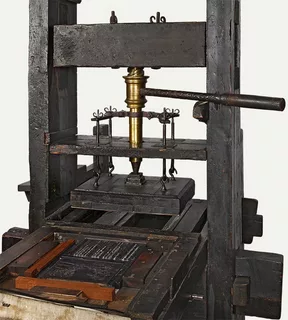 Москва. Печатный двор.
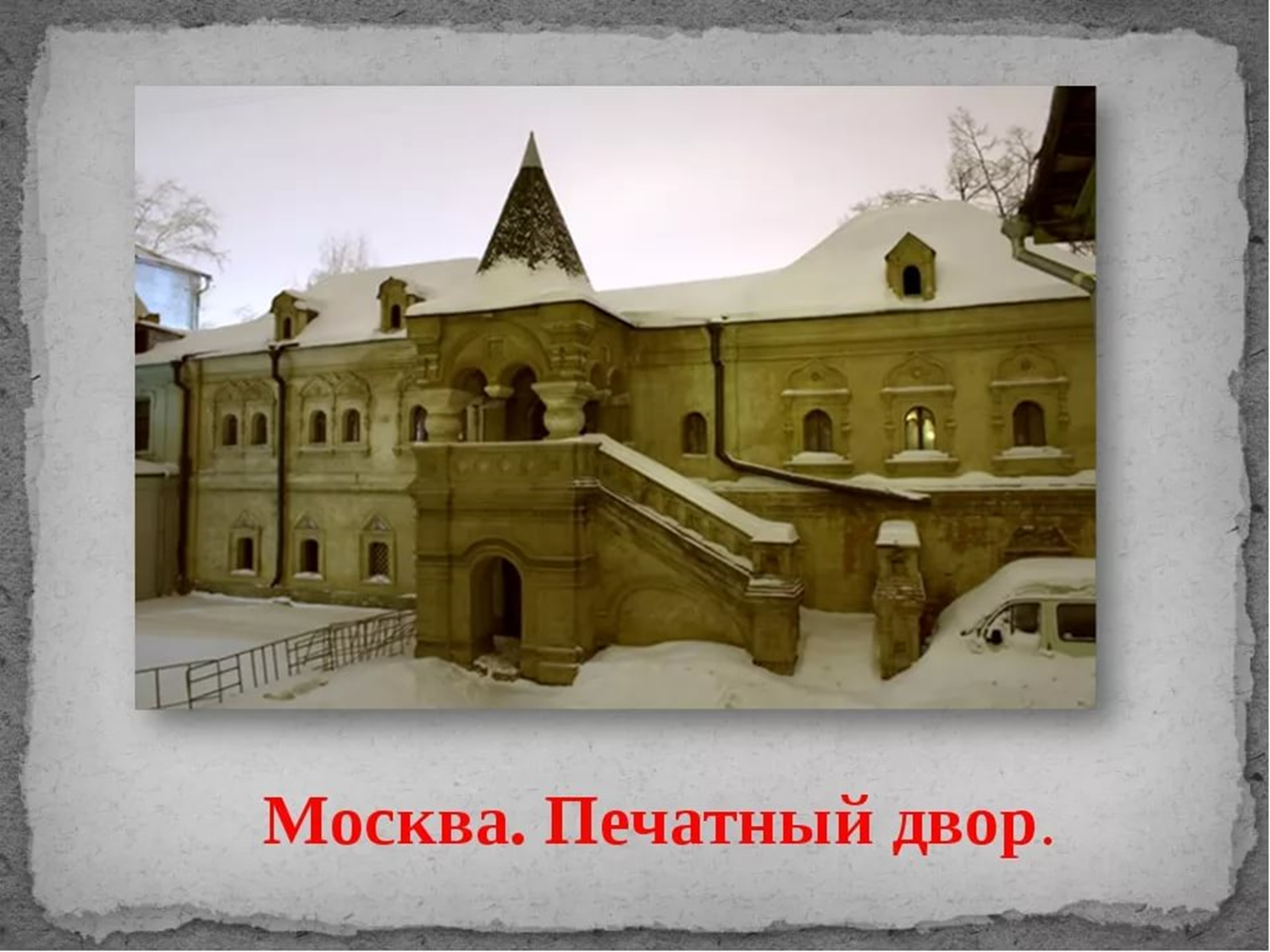 Иван Федоров
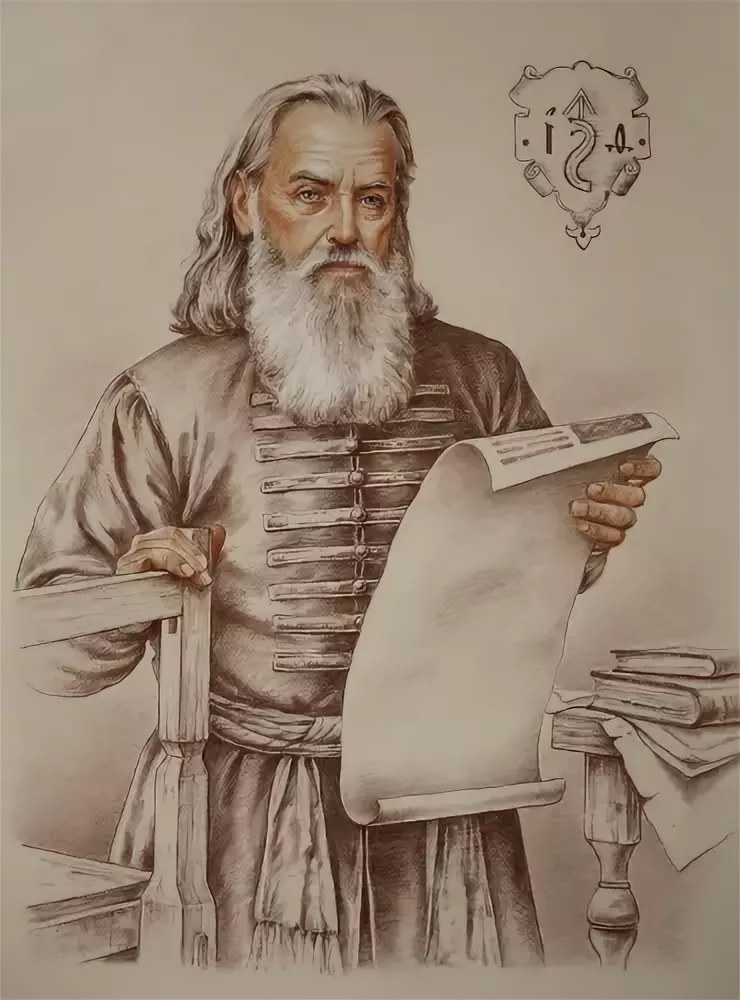 Видео «Шаги истории -1 марта (Книга Апостол)»
Первая книга «Апостол» – 14 марта 1564 года
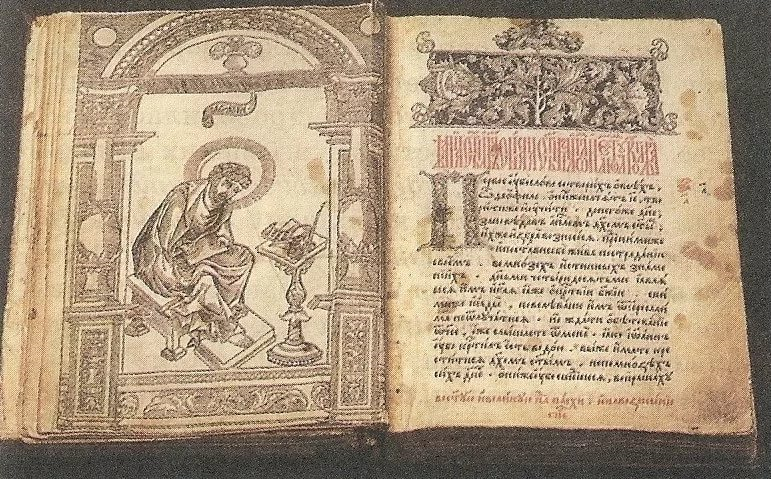 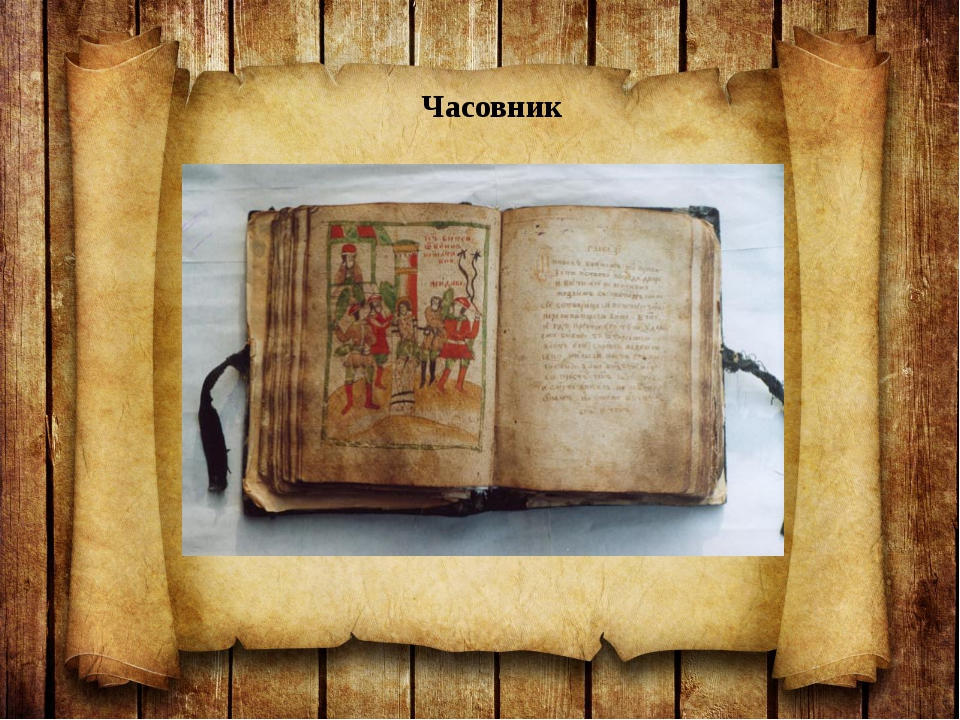 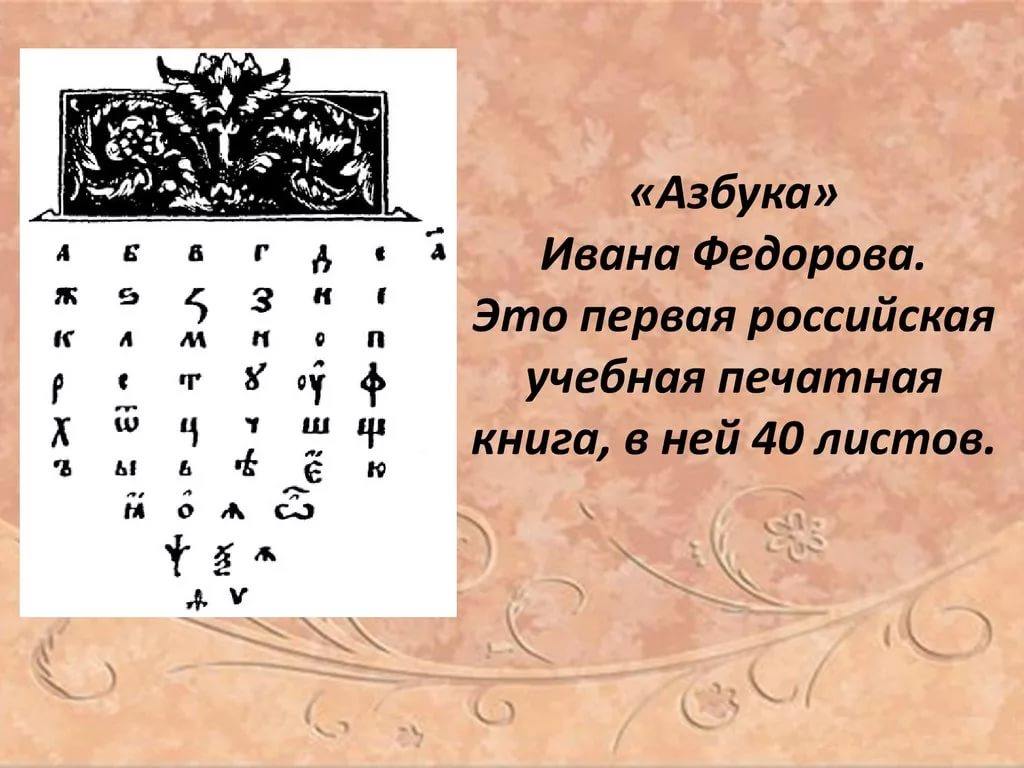 Первая «Азбука» для детей-
первый славянский учебник. Ивана Федорова.
Знакомила с алфавитом, учила составлять слоги и слова, уделяла внимание чистописанию
Закончите фразу
Кто много читает,
тот много знает
С книгой поведешься,
ума наберешься
Нет умного соседа,
с книгой побеседуй
Написано пером,
не вырубишь топором
Будешь книги читать -
будешь все знать
Книга твой друг -
без нее как без рук
Православная книга учит жизни с Богом!
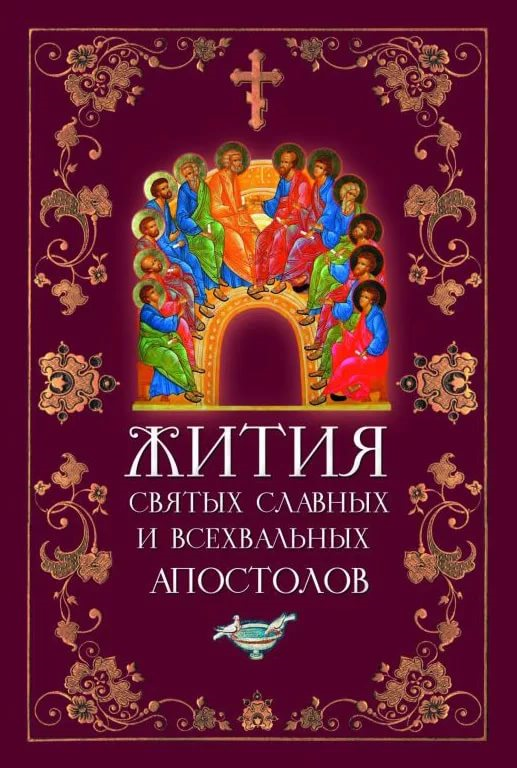 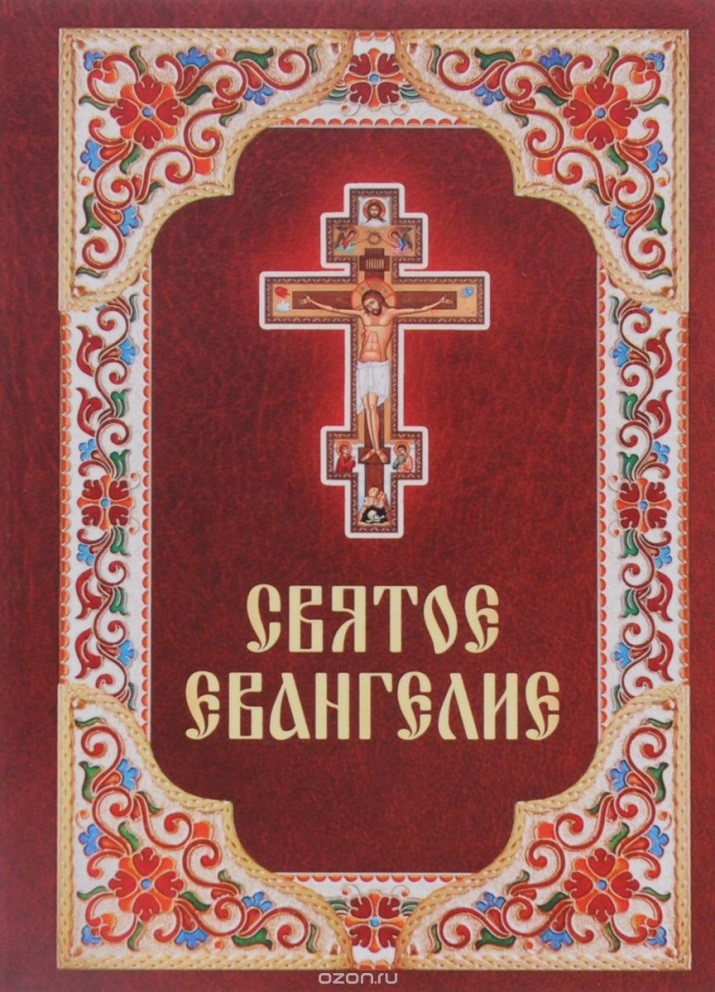 «Чтение духовных книг просвещает наш  разум и показывает путь ко спасению, питает душу так, как пища питает физической тело»
(Старец Макарий Оптинский)
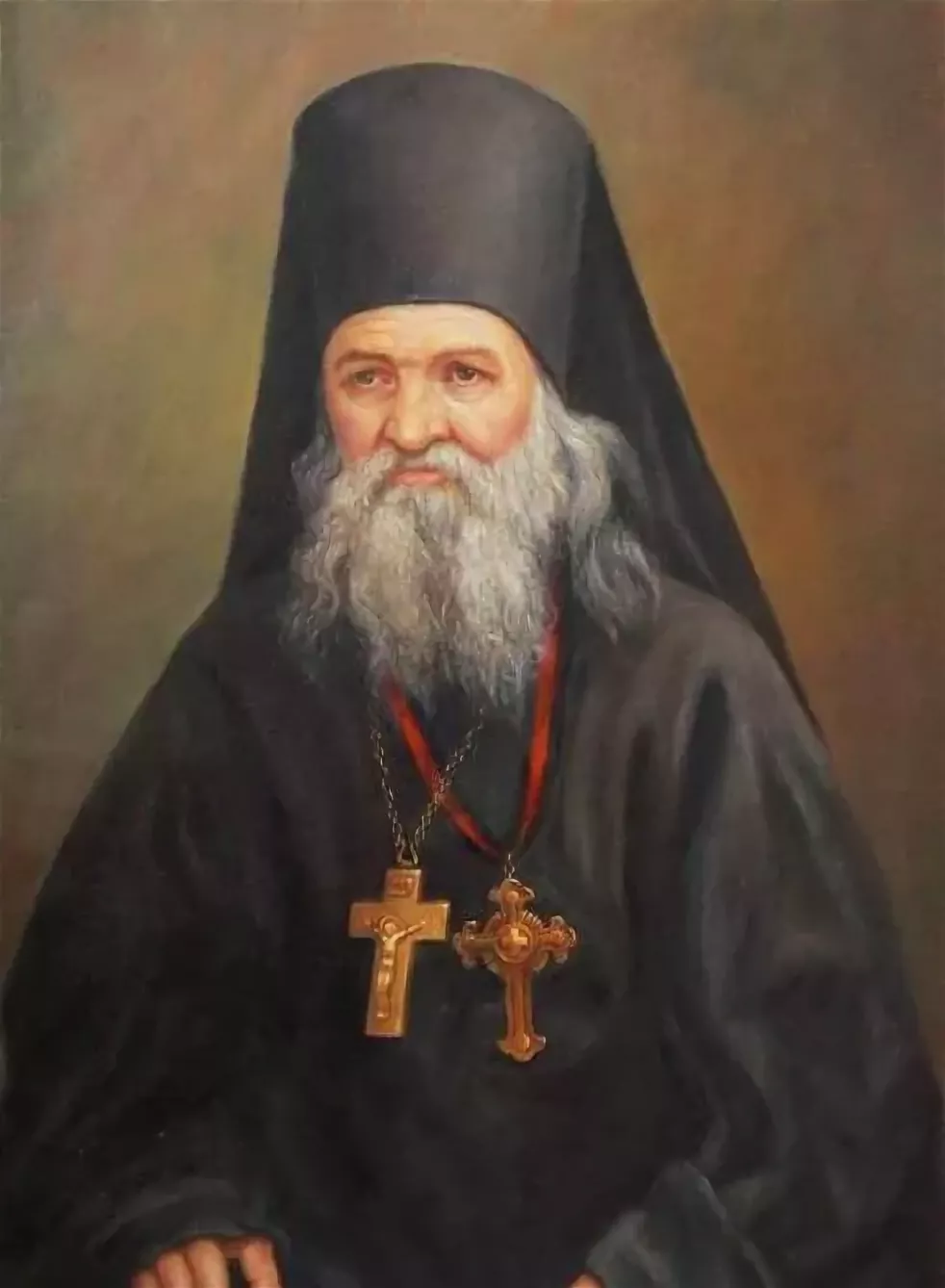 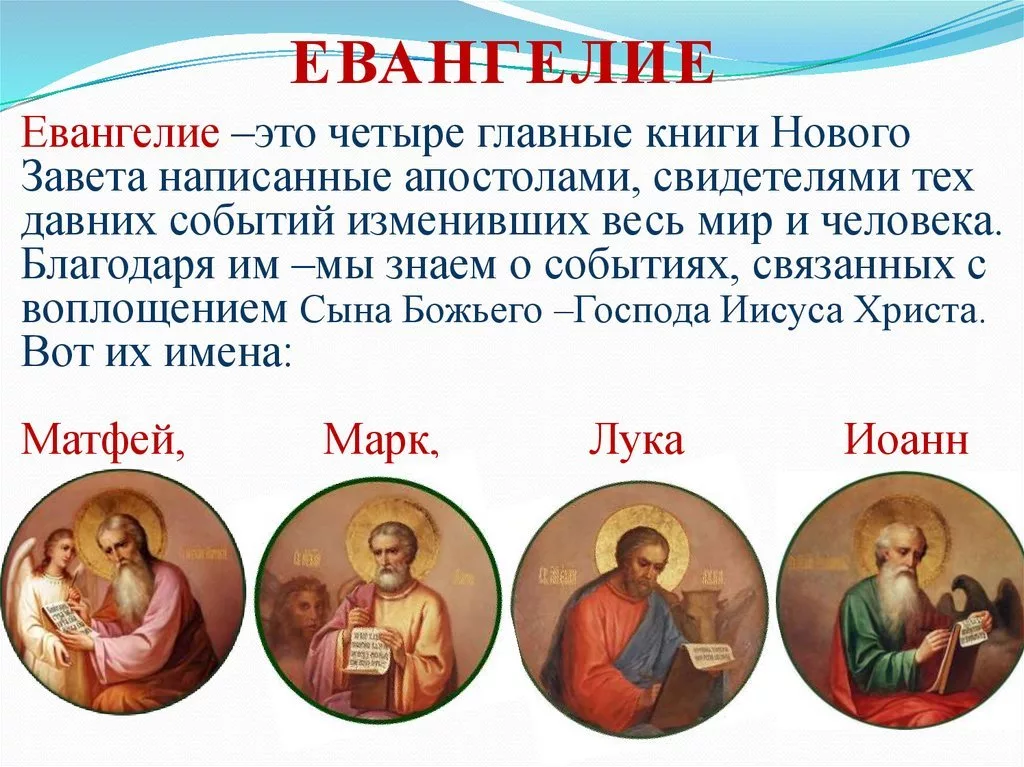 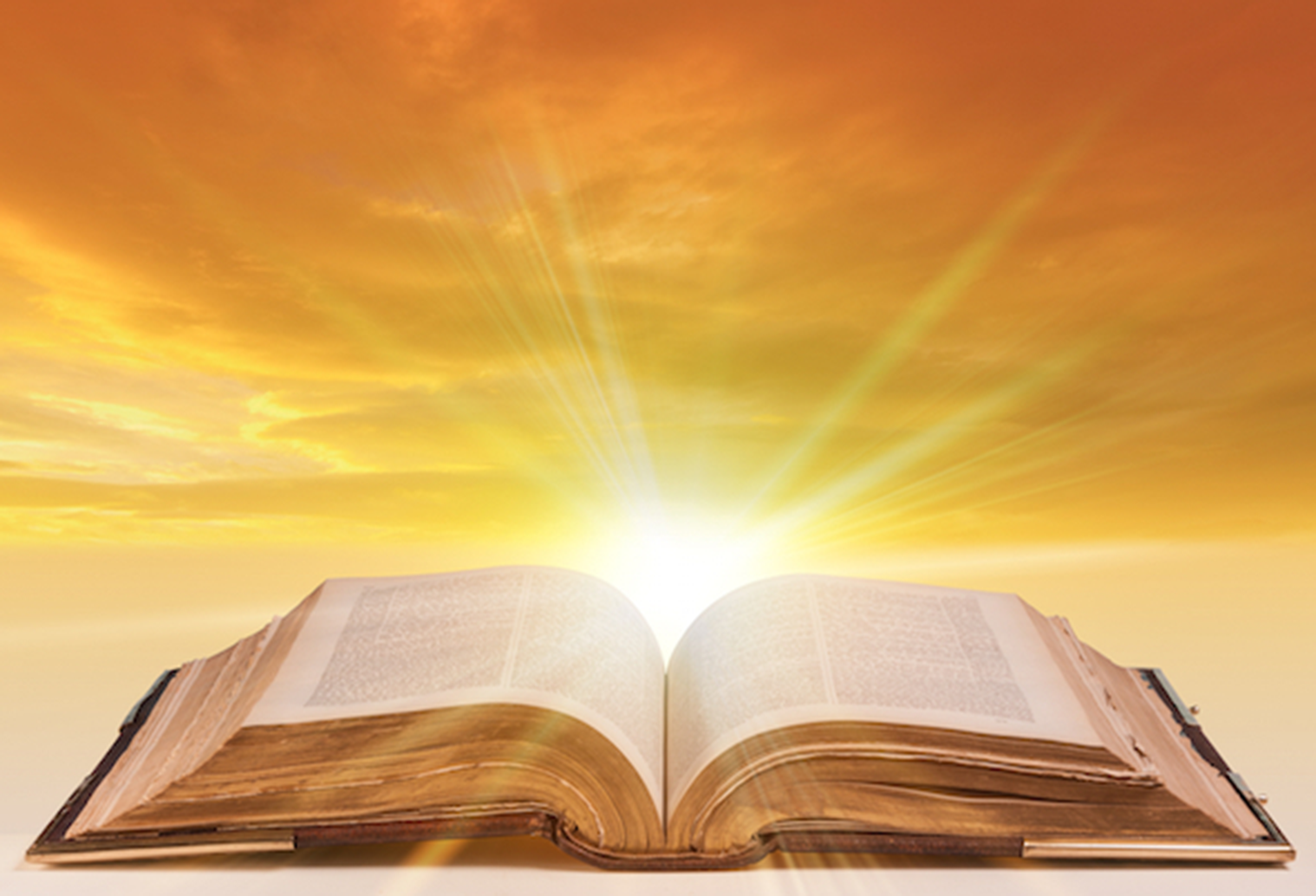 Евангелие – благая весть

Евангелие — это такая благая и радостная весть, которую надо возвещать так, как возвещают только спасительную новость.
Видео «Притча о добром самарянине»
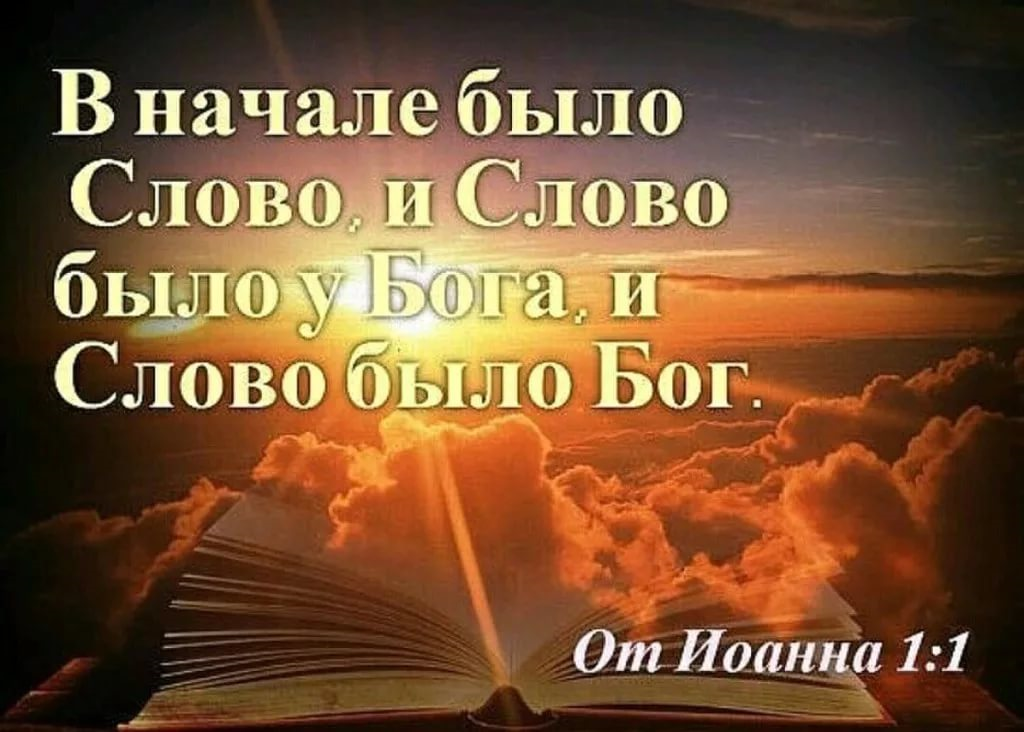 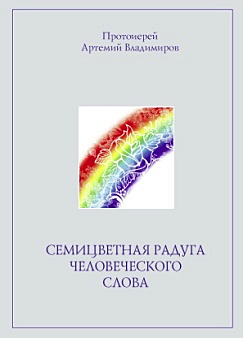 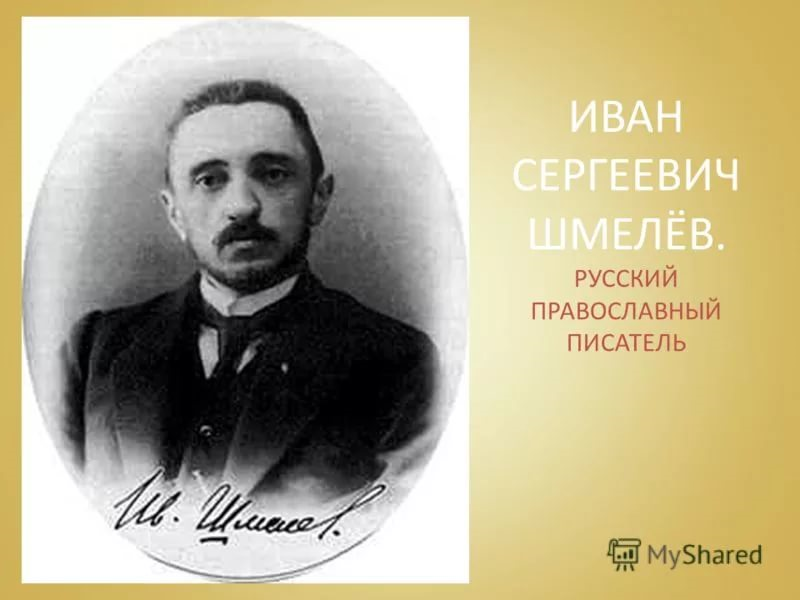 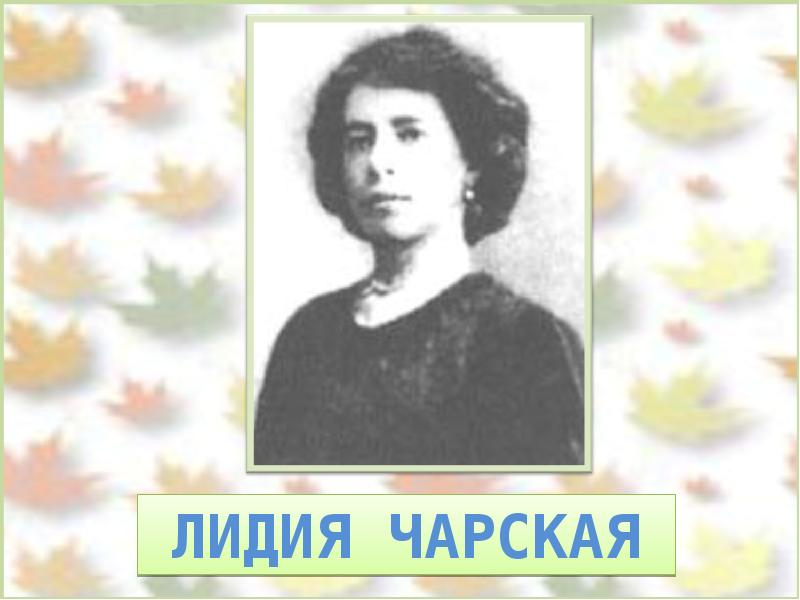 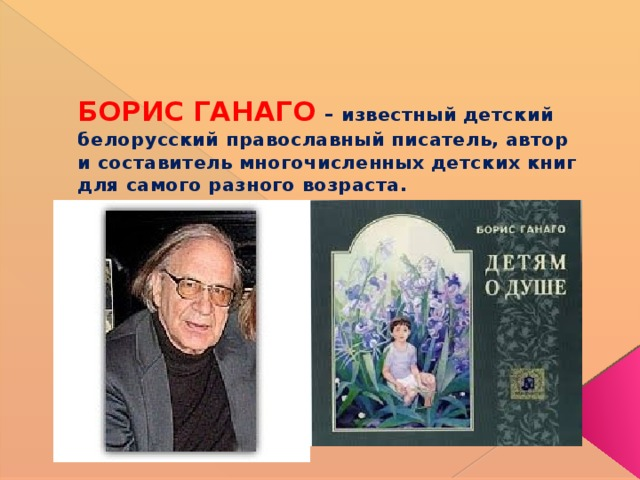 Книги Бориса Ганаго
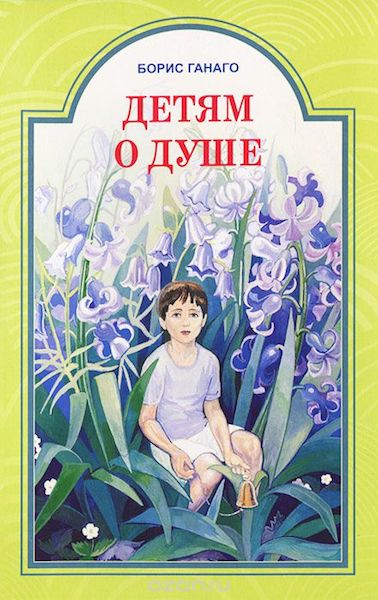 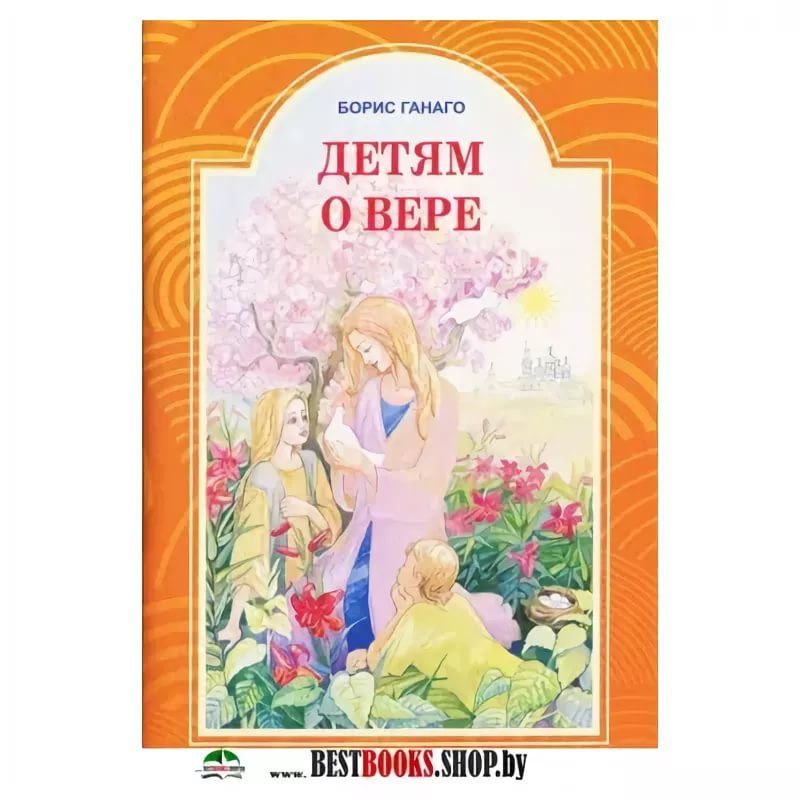 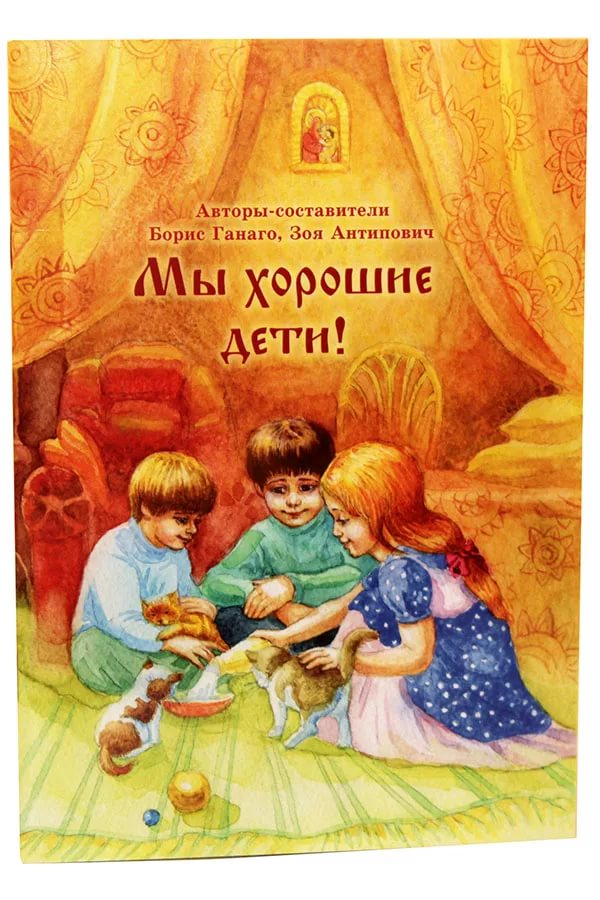